สารความเย็นเครื่องปรับอากาศรถยนต์
สารทำความเย็น  คือ สารที่ใช้เป็นตัวกลางในการทำความเย็น โดยดูดความร้อนจากที่หนึ่ง และระบายความร้อนออกอีกที่หนึ่ง
ถังบรรจุสารทำความเย็น
การเปลี่ยนสถานะของสารความเย็นในระบบทำความเย็นจะมีสารความเย็นอยู่  2  สถานะ  คือ  ของเหลว  (Liquid)  และก๊าซ  หรือไอ  (Vapor)  ขณะที่เครื่องทำงานสารความเย็นที่อยู่ในระบบจะเปลี่ยนสถานะอยู่ตลอดเวลา  การที่จะทำให้สารความเย็นเปลี่ยนสถานะ  คือ  การทำให้ความดันคงที่แต่เปลี่ยนแปลงอุณหภูมิหรือทำให้อุณหภูมิคงที่แต่เปลี่ยนแปลงความดัน
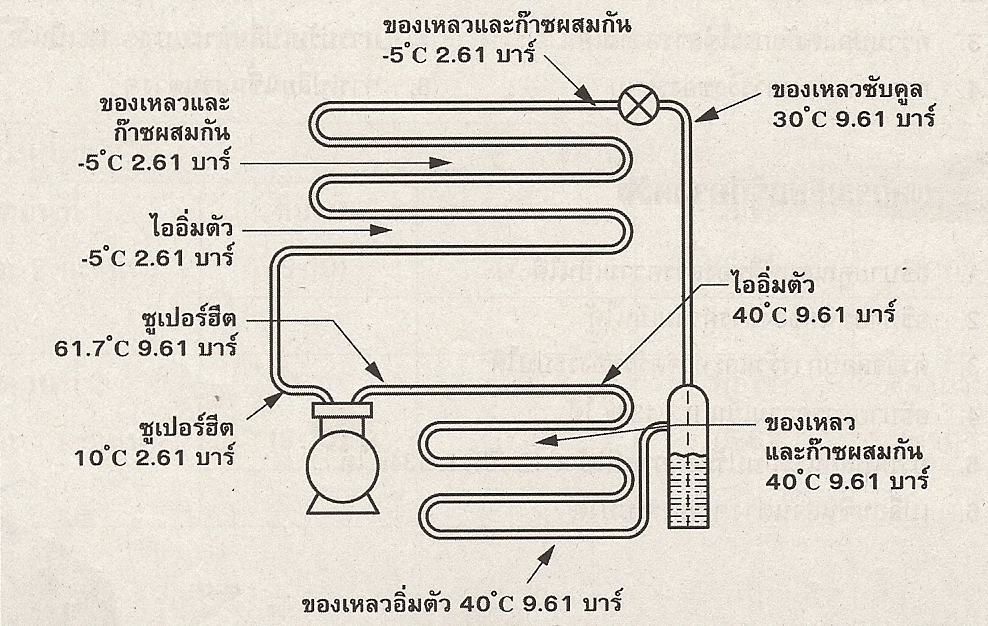 รูป แสดงสถานะสารความเย็นของระบบ
คุณสมบัติของสารทำความเย็น
คุณสมบัติของสารทำความเย็น
	ความปลอดภัย : ต้องไม่มีปฏิกิริยาทางเคมี ไม่ไวไฟหรือระเบิดง่าย ไม่ทำปฏิกิริยากับน้ำมันหล่อลื่น หรือชิ้นส่วนในระบบ ไม่ละลายในอาหาร
	ความเป็นพิษ : ขึ้นกับปริมาณ และระยะเวลาที่ผสมอยู่กับอากาศ
	การไวไฟและระเบิด : สารทำความเย็นที่มีสารประกอบไฮโดรคาร์บอนจะไวไฟและระเบิดเร็ว แอมโมเนียเป็นก๊าซติดไฟแต่ระเบิดยาก จึงไม่จัดเป็นก๊าซที่ไวไฟและระเบิดได้ยังคงใช้อยู่เพราะมีกลิ่นฉุน
คุณสมบัติของสารทำความเย็น
	ความปลอดภัย : ต้องไม่มีปฏิกิริยาทางเคมี ไม่ไวไฟหรือระเบิดง่าย ไม่ทำปฏิกิริยากับน้ำมันหล่อลื่น หรือชิ้นส่วนในระบบ ไม่ละลายในอาหาร

	ความเป็นพิษ : ขึ้นกับปริมาณ และระยะเวลาที่ผสมอยู่กับอากาศ
	การไวไฟและระเบิด : สารทำความเย็นที่มีสารประกอบไฮโดรคาร์บอนจะไวไฟและระเบิดเร็ว แอมโมเนียเป็นก๊าซติดไฟแต่ระเบิดยาก จึงไม่จัดเป็นก๊าซที่ไวไฟและระเบิดได้ยังคงใช้อยู่เพราะมีกลิ่นฉุน
คุณสมบัติอื่นๆ ต้องดูดรับความร้อนได้ดี และต้องการกำลังอัดของคอมฯน้อย ขึ้นกับ
		1) ความร้อนแฝงของการกลายเป็นไอ : ต้องสูง ทำให้ใช้สาร	  		   น้อยลง และคอมเพรสเซอร์เล็กลง
		2) ปริมาตรจำเพาะในสถานะก๊าซ : ต้องน้อย ทำให้ใช้เนื้อที่น้อย               	   เวลาขยายตัวเป็นก๊าซ
		3) อัตราการอัดของลูกสูบ : ต้องมีค่าต่ำ => กำลังที่ต้องใช้ก็ต่ำ 
		 =>  ประสิทธิภาพทางปริมาตรสูง และสามารถลดขนาดคอมฯได้
		4) ความร้อนจำเพาะในสถานะของเหลวมีค่าต่ำ ในสถานะก๊าซมีค่าสูง 	     เพราะเป็นผลดีต่อชุดแลกเปลี่ยนความร้อน
ชนิดของสารความเย็น
R-11 (CCL3F):
จุดเดือด 823.7oc ที่ความดันบรรยากาศ, ไม่เป็นพิษ 
ละลายน้ำมันได้ดีและไม่ติดไฟ, ละลายยางธรรมชาติได้
ใช้กับคอมเพรสเซอร์แบบแรงเหวี่ยงในเครื่องปรับอากาศขนาดใหญ่
      และใช้เป็นสารทำความเย็นล้างระบบ
R-12 (CCI2F2):
ใช้กับเครื่องทำความเย็นไม่เปลี่ยนสภาพง่ายแม้ Temp. สูง 	       
จุดเดือด = -29.8OC ที่ความดันบรรยากาศ
ละลายน้ำมันได้ดีทุกสถานะ
มีค่าความร้อนแฝงของการกลายเป็นไอน้อย
R-22 (CHCIF2):
ใช้ในเครื่องปรับอากาศ, จุดเดือด = -40.8OCที่ความดันบรรยากาศ, มีอุณหภูมิด้าน จ่ายสูง
ละลายในน้ำมันที่อุณหภูมิสูงเท่านั้น โดยเฉพาะในคอมฯ
คอมฯ ที่ใช้ R-22 จะมีขนาดเล็กกว่าเครื่องที่ใช้ R-12 ประมาณ 60% และมีปัญหาระบบตันของน้ำแข็งน้อยกว่า
R-113 (CCIF3):
ใช้ในเครื่องทำความเย็นที่ทำงานเป็น 2 หรือ 3 ช่วง
จุดเดือด = -98oC ที่ความดันบรรยากาศ
ใช้กับ Compressorได้ทุกชนิด ไม่ละลายน้ำมัน
R-500 (Carrene7 Azeotropic): - เป็นสารทำความเย็นผสมระหว่าง R-22 
	กับ R-152a จุดเดือด = -33OC ที่ความดันบรรยากาศ 			
				    - มีคุณสมบัติอยู่ระหว่าง R-12กับ R-22 จึงใช้แทน    R-12 โดยเพิ่มแรงม้าประมาณ 18%
R – 134a  เป็นสารความเย็นที่พัฒนาขึ้นมาใช้ทดแทนสารความเย็น  R – 12  ที่ใช้กับเครื่องปรับอากาศรถยนต์และตู้เย็นที่ใช้ตามบ้านเรือน
	-  ไม่มีความเป็นพิษและผลกระทบข้างเคียง
              -  ละลายในน้ำได้ดีกว่าสารความเย็น  R – 12  ประมาณ  5  เท่า
              -   การละลายของน้ำในสารความเย็น  R – 134a  มีค่ามากกว่าสาร
                   ความเย็น  R – 12  อยู่ประมาณ  30  เท่า
              -   สารความเย็น  R – 134a  ผสมเข้ากับน้ำมันคอมเพรสเซอร์  
                   คนละชนิดกับสารความเย็น  R – 12 
              -   สารความเย็น  R – 134a  ไม่ติดไฟในอากาศ  ไม่มีความเป็นพิษ
                   และผลกระทบข้างเคียง
การตรวจสอบการรั่วของระบบ
วิธีการทดสอบการรั่วของระบบน้ำยา  สามารถแบ่งได้  2  วิธี  คือ

	1.  การใช้ความดันทดสอบ  เป็นวิธีการใช้ความดันจาก๊าซอัดเข้าระบบ  แล้วพิจารณาจากค่าของความดันที่ลดลง  ก๊าซที่นำมาใช้จะต้องเป็นก๊าซที่ไม่ติดไฟ  ไม่มีพิษ  ไม่มีความชื้นและต้องไม่เกิดการระเบิดเมื่อสารนั้นสัมผัสกับน้ำยาและต้องไม่ทำอันตรายต่อชิ้นส่วนหรืออุปกรณ์ในระบบ
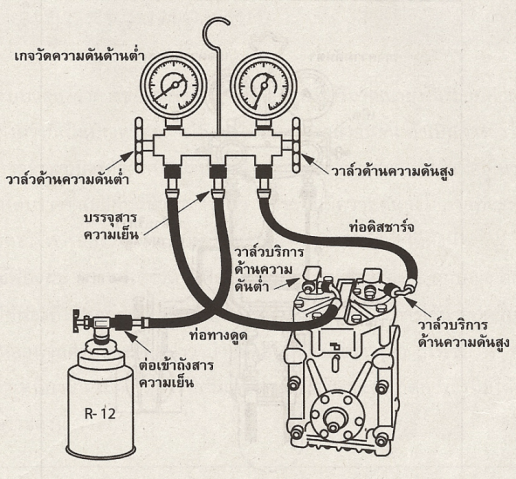 รูปแสดงการตรวจการรั่วระบบโดยใช้น้ำยาทำความเย็น
2.  การใช้สุญญากาศ  ช่างบริการมักเรียนกันว่า  “การเช็กลมรั่ว”  วิธีนี้จัดเป็นวิธีที่ประหยัดการทดสอบเพียงแต่ใช้เครื่องทำสุญญากาศ  ดูดอากาศออกจากระบบและตรวจสอบความดันที่ปรากฏบนเกจเท่านั้น
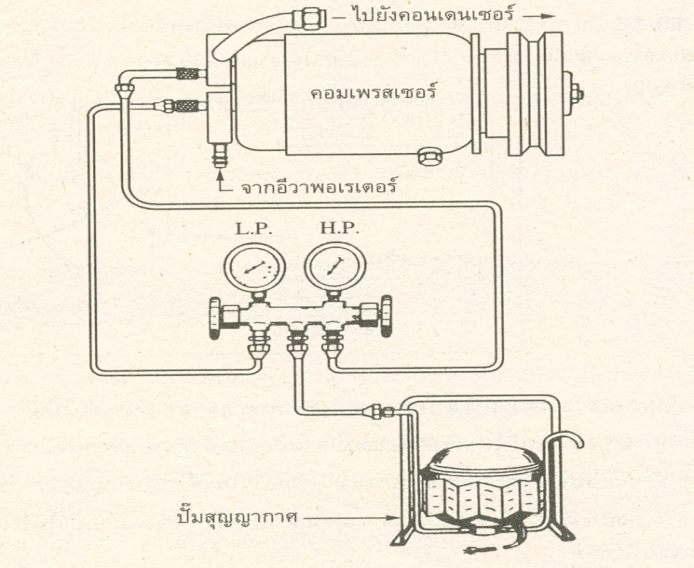 รูป การตรวจสอบการรั่วของระบบ  โดยการทำสุญญากาศ
วิธีการหาจุดรั่วของระบบ
1.  ใช้ฟองสบู่  
	การหาจุดรั่วด้วยฟองสบู่  จะมีการตรวจหาอยู่  2  ลักษณะ  คือ  การตีให้น้ำสบู่เป็นฟอง  และใช้ฟองที่ได้พอกตรงจุดที่สงสัยว่าจะรั่ว  และอีกวิธีคือ  การใช้น้ำสบู่ผสมกับ  “กรีเซอรีน”  แล้วใช้แปรงขนอ่อนจุ่มส่วนผสมดังกล่าว  ป้ายตามจุดที่สงสัยว่าจะรั่ว  “กรีเซอรีน”  จะเป็นตัวช่วยให้น้ำสบู่ที่ใช้ตรวจเหนียวขึ้น  เมื่อเกิดการรั่วซึม  ณ  จุดใดก็ตาม  จะสังเกตการณ์รั่วซึมได้ง่าย
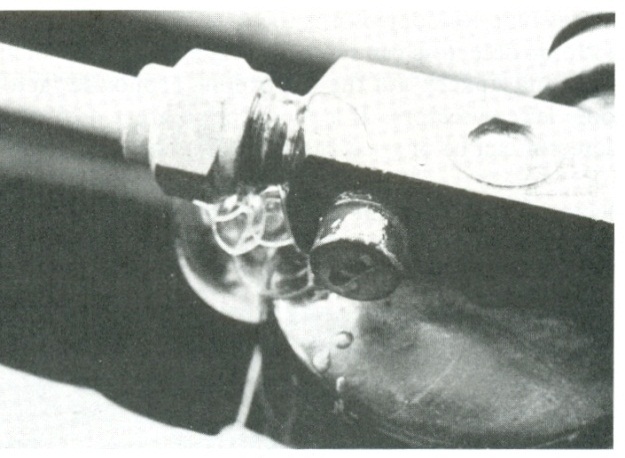 รูปลักษณะฟองสบู่เมื่อพบจุดรั่ว
2.  ใช้ตะเกียงตรวจการรั่ว
	ตะเกียงตรวจรั่วจะใช้  “ก๊าซโปรเพน”  (Propane  Gas)  เป็นเชื้อเพลิงเพื่อให้เกิดเปลวไฟใช้ในการพิจารณา  การรั่วซึมของสารทำความเย็นโดยอาศัยคุณสมบัติสารความเย็น  R -12  คือเมื่อถูกเผาไหม้จะเปลี่ยนสีเปลวไฟจากสีเหลืองส้มเป็นสีเขียวตองอ่อน  การตรวยการรั่วด้วยวิธีนี้ต้องมีเพียงสารทำความเย็นเท่านั้นที่อยู่ในระบบ  จึงจะสามารถหาจุดรั่วซึมต่าง  ๆ  ได้  เป็นวิธีที่ใช้ในการตรวจการรั่วได้ดี
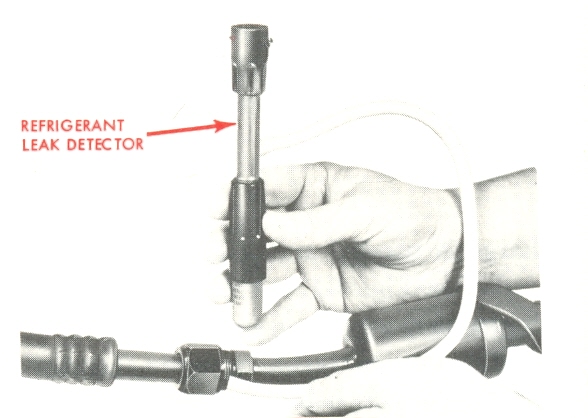 รูปลักษณะตะเกียงตรวจรอยรั่ว
ใช้เครื่องตรวจรั่วอิเล็กทรอนิกส์  
	โดยปกติเครื่องตรวจรั่วอิเล็กทรอนิกส์  จะมีอยู่  2  ชนิด  คือ  แบบที่ใช้แสงจากหลอดไฟ  และแบบที่ใช่เสียงบอกการรั่ว  ซึ่งแบบที่ใช้เสียงบอกการรั่วเป็นแบบที่นิยมใช้ทั้งนี้เพราะใช้ได้ง่ายผู้ตรวจก็คอยสังเกตเพียงเสียงจากเครื่องเท่านั้น  เครื่องตรวจรอยรั่วอาจมีลักษณะเป็นแบบปืนหรือแบบกล่อง  มีหลักการทำงานเหมือนกัน  คือ  จะมี่ปลายรับสัมผัสก๊าซที่ไวมาก  ถ้าพบว่ามีสารความเย็นฟรีออนรั่วจะทำให้เกิดเสียงดัง  หรือแสงสว่างหลอดไฟที่ตัวเครื่อง
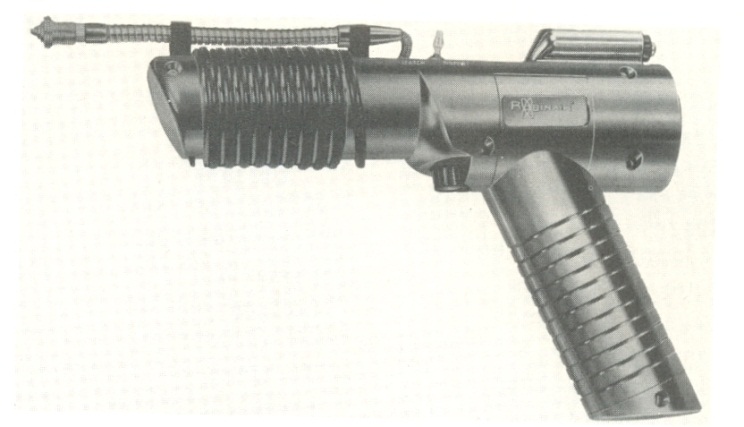 รูปเครื่องตรวจรอยรั่วแบบอิเล็กทรอนิกส์